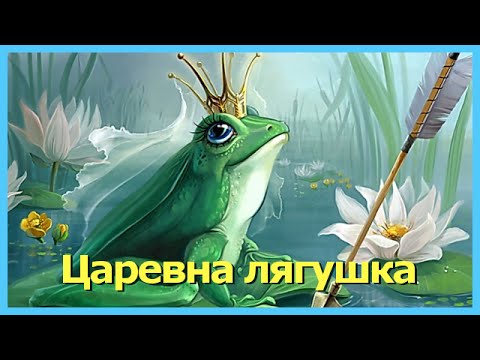 Литературная викторина
Заголовок слайда
Шаблон презентации 
«Русские народные сказки»
Подготовила педагог-библиотекарь Якубович Г.Г
1.Сколько сыновей было у Царя?
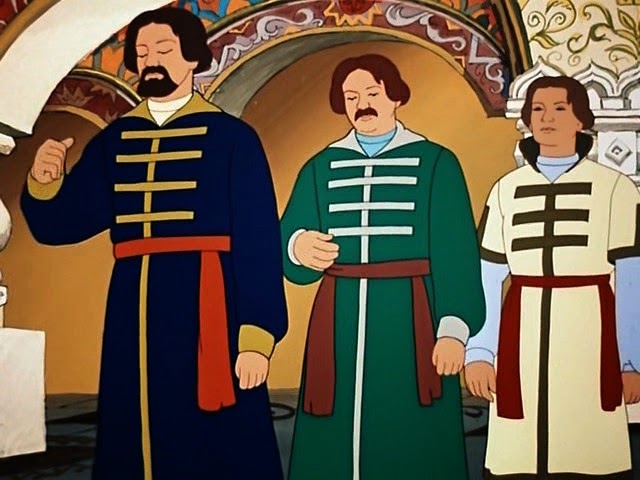 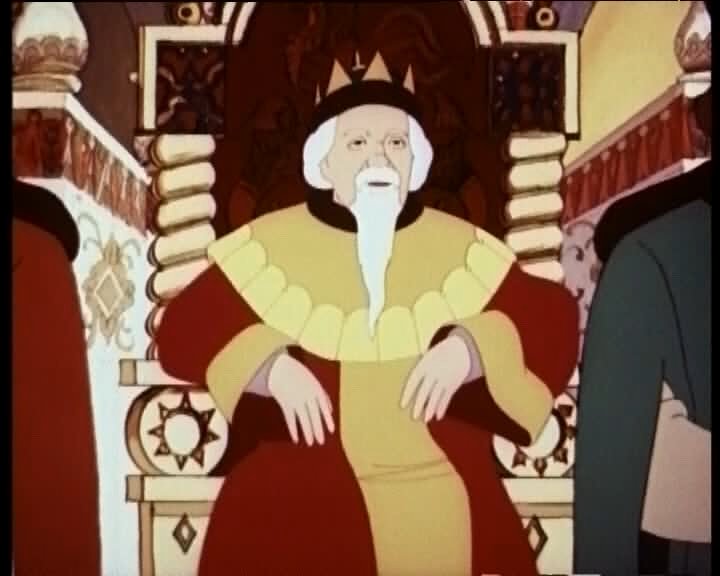 1.Один
2. Два
3.Три
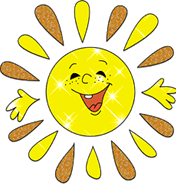 3. Три сына
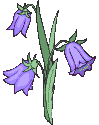 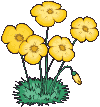 2. Как звали младшего сына?
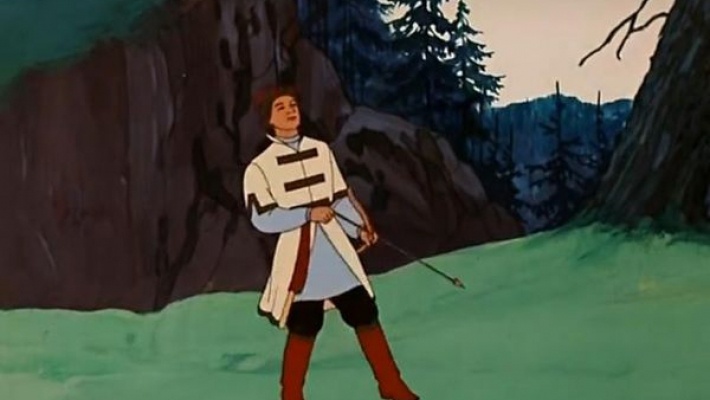 1.Емеля
2.Алёша
3.Иван
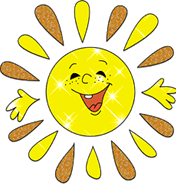 3. Иван
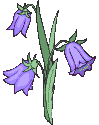 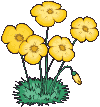 3. Что сказал царь своим сыновьям?
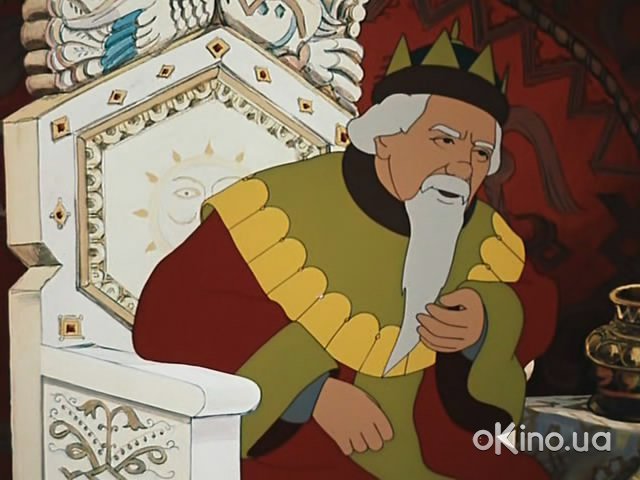 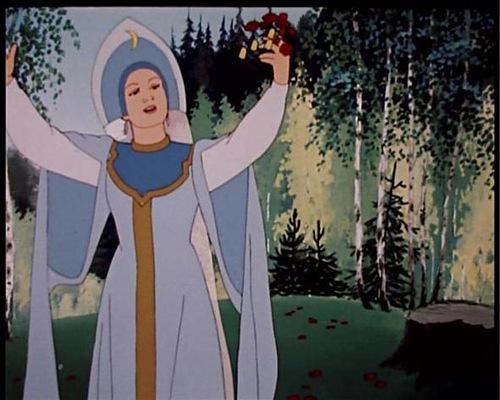 1.Что им пора покинуть свой дом.
2.Что им пора задуматься о невестах.
3.Что им пора идти по свету искать счастья.
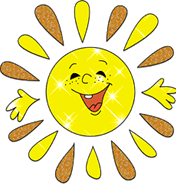 2.Что им пора задуматься
 о невестах.
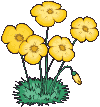 4. С помощью чего братья стали искать невест?
1.С помощью 
лука и стрел
2.С помощью
советов Бабы-Яги
3. С помощью путеводного клубка
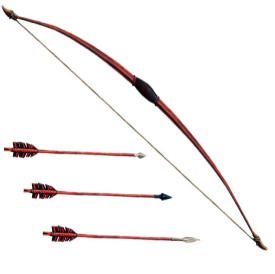 1.С помощью 
лука и стрел
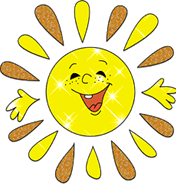 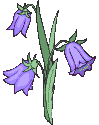 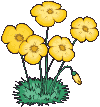 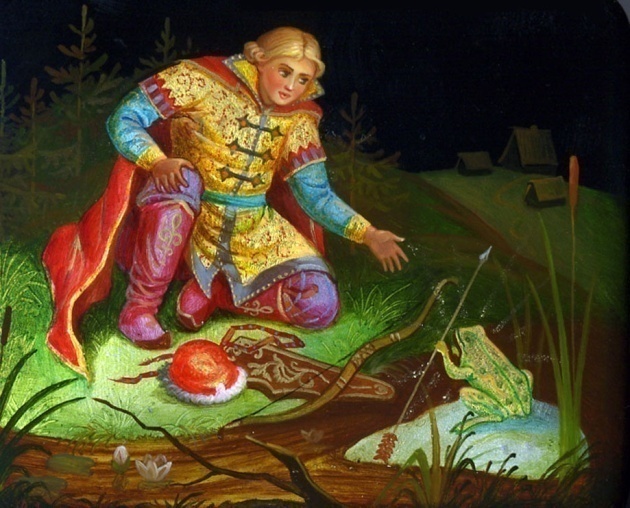 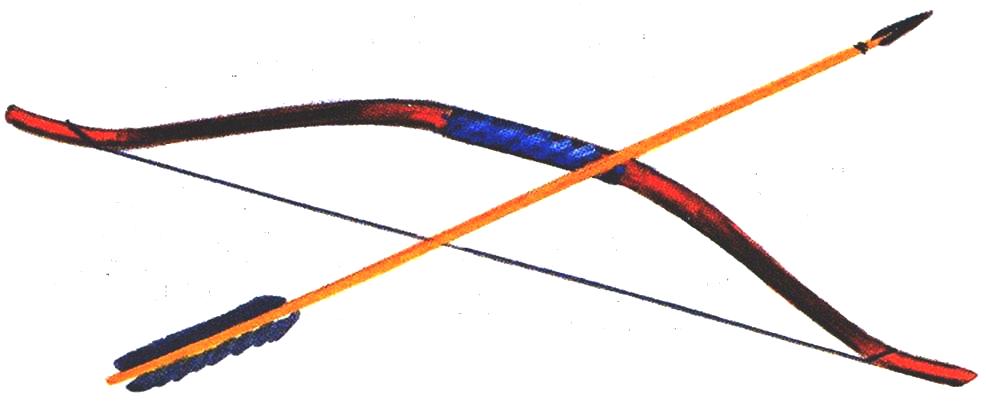 3. В   болото
Куда упала стрела Ивана-Царевича?
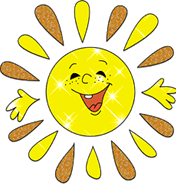 1.На лесную поляну
2.На берег реки
3. В   болото
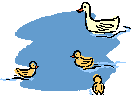 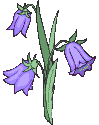 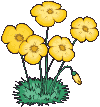 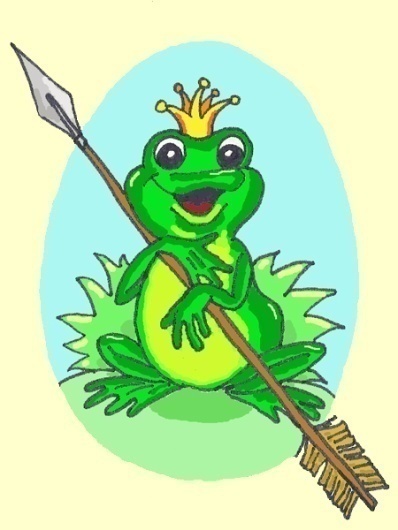 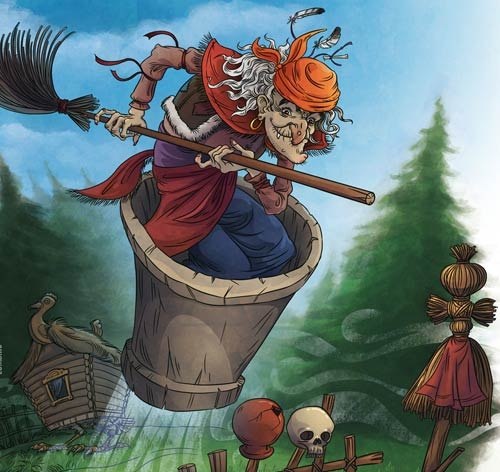 Кто поднял стрелу Ивана-царевича?
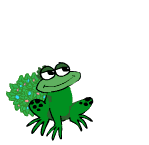 1. Лягушка-квакушка
2. Баба-Яга
3. Прекрасная   царевна
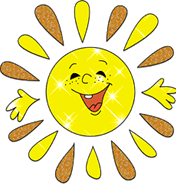 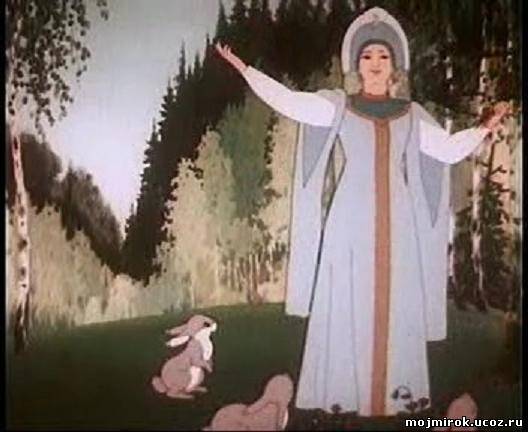 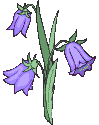 Лягушка-квакушка
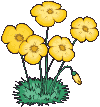 В кого превратилась лягушка чтобы испечь каравай?
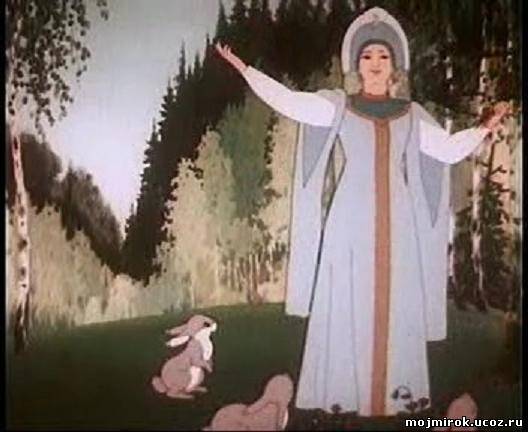 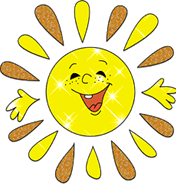 1.Василисой Премудрой
2. Бабой-Ягой
3. Маленьким пекарем
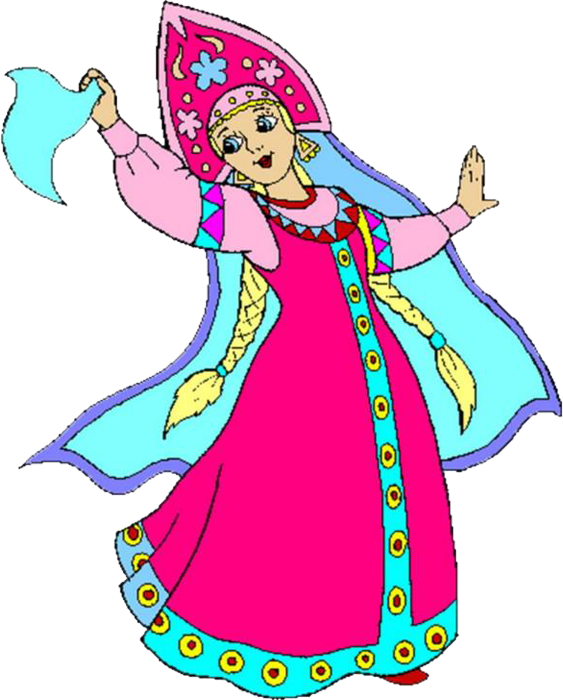 Василисой  Премудрой
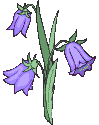 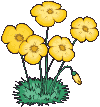 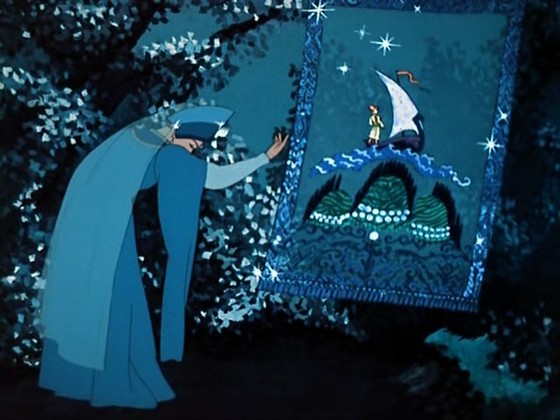 8. Что попросил царь сделать во втором задании раз?
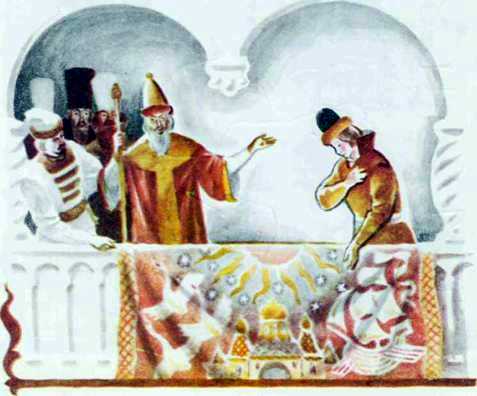 1.Соткать узорчатый ковёр
2.Принести ему неведомо- что
3. Поймать Жар-птицу
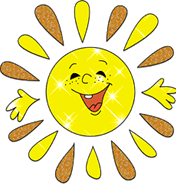 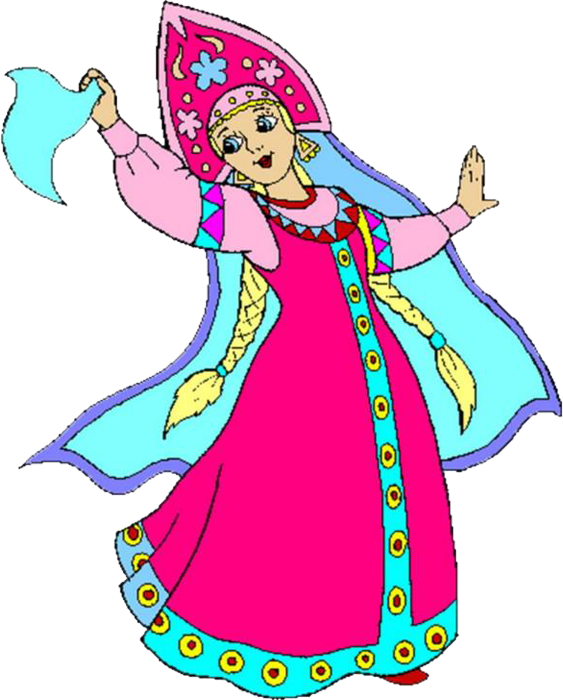 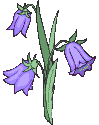 Соткать узорчатый ковер
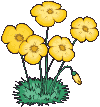 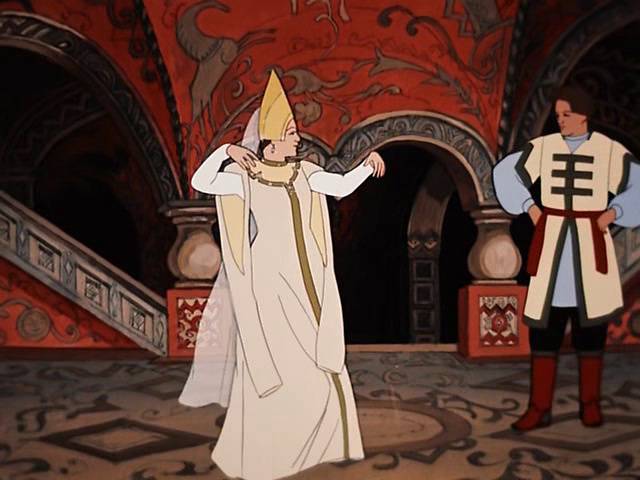 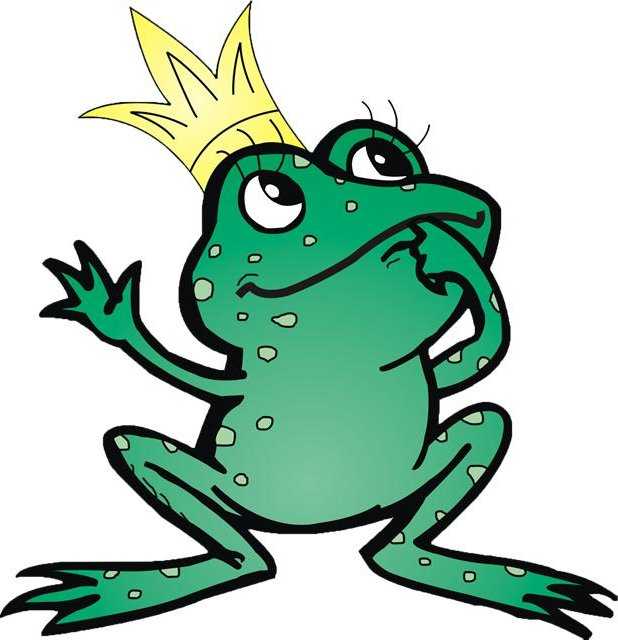 9. В каком образе явилась Василиса премудрая на пир к царю?
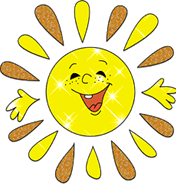 1.В образе лягушки-квакушки
2.В образе красной девицы
3.В образе старушки
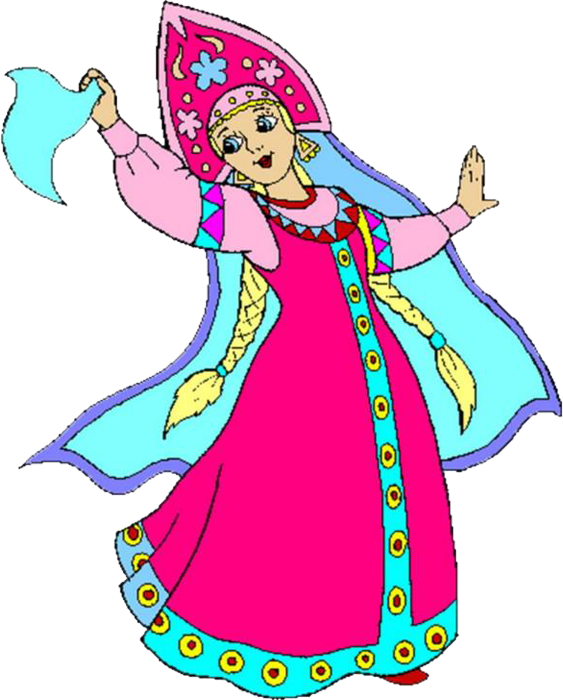 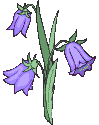 В образе красной девицы
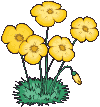 10. Что сделал Иван-Царевич, уйдя потихоньку с пира домой?
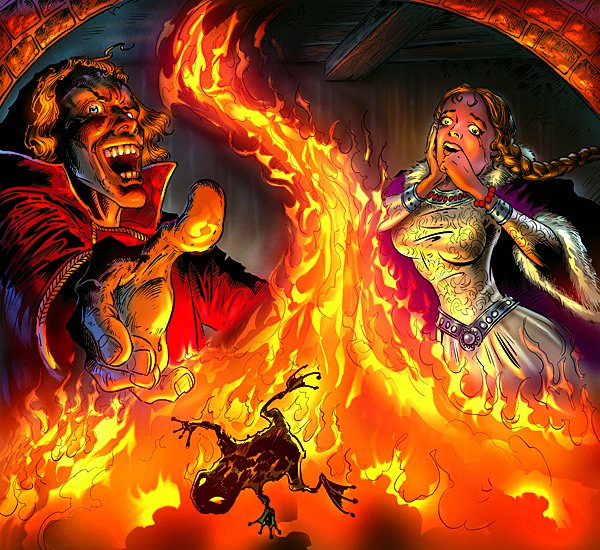 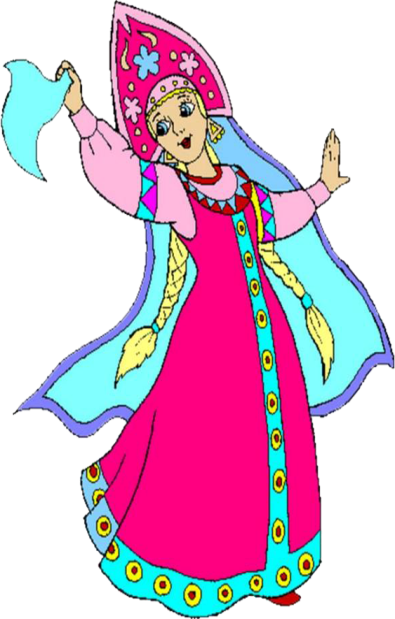 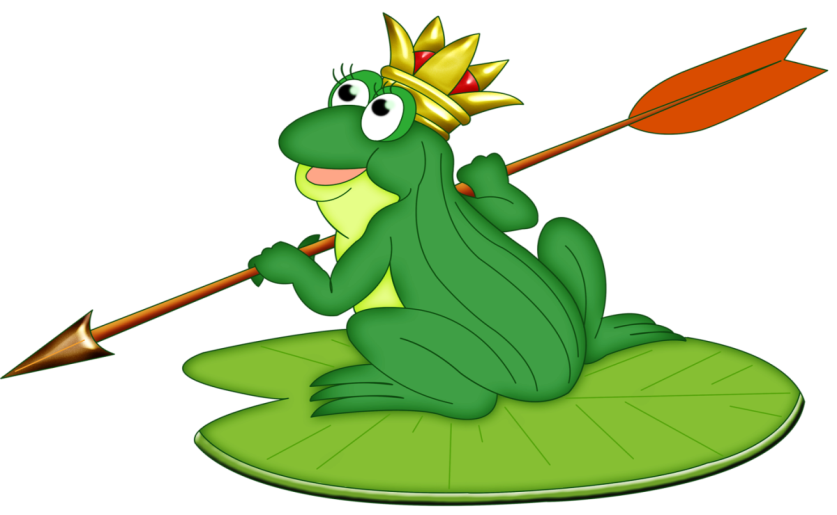 Сжег лягушечью кожу
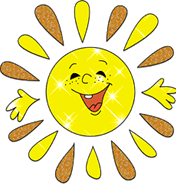 1.Сжёг лягушачью кожу
2.Спрятал лягушачью кожу
3. Забрал лягушачью кожу и отнёс ее Василисе
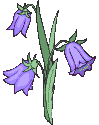 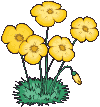 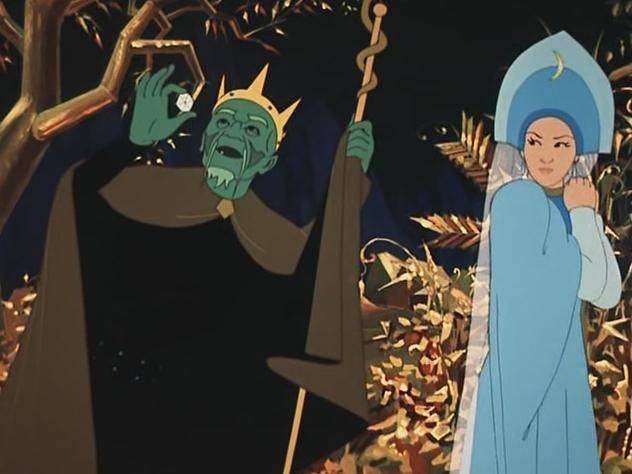 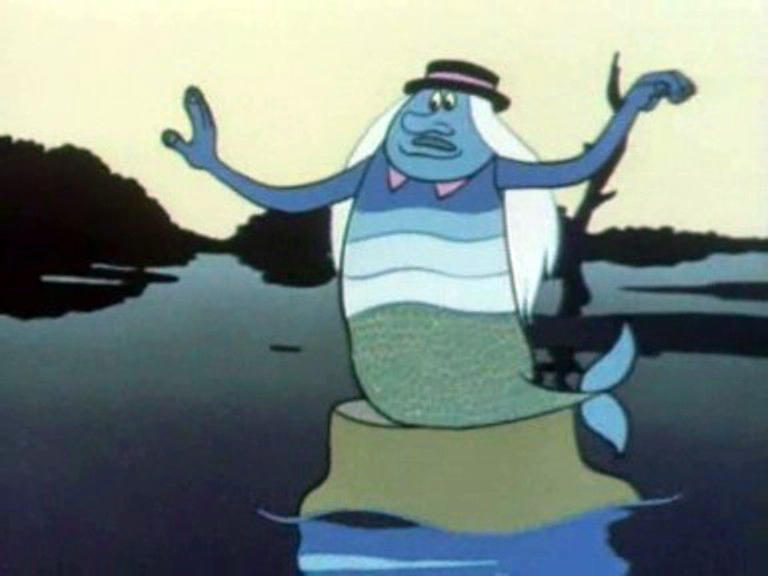 11. У кого оказалась Василиса после того, что сделал Иван с лягушачьей кожей?
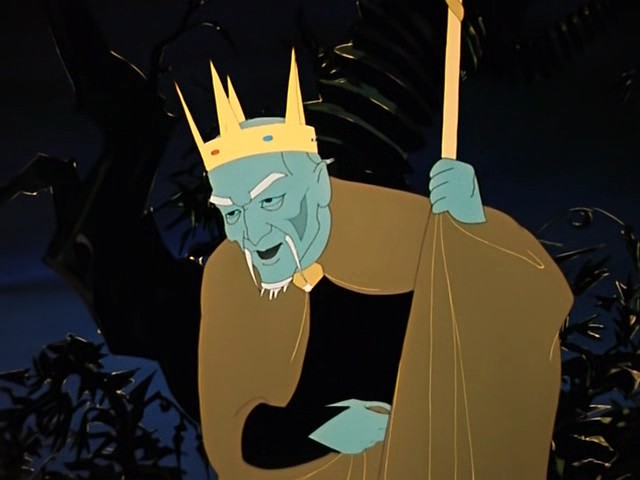 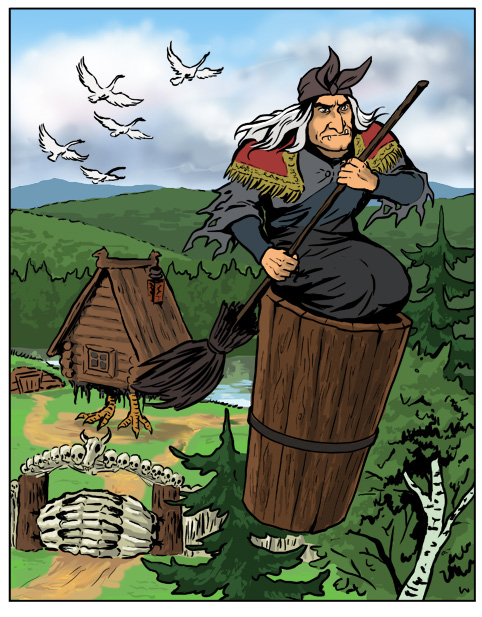 У Кощея 
Бессмертного
1.У Бабы-Яги
2.У Кощея Бессмертного
3. У Водяного
12. Кого повстречал Иван-Царевич на своём пути, когда отправился за Василисой Прекрасной?
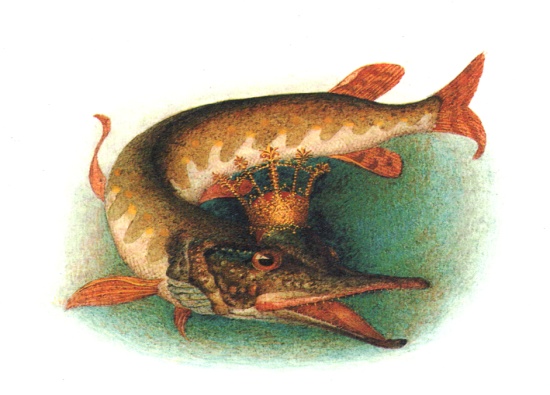 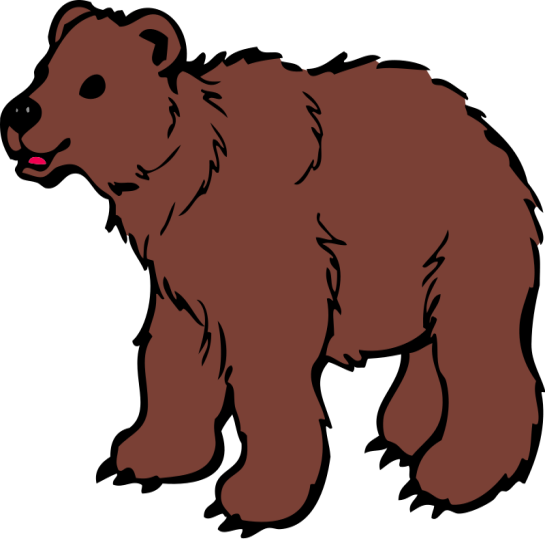 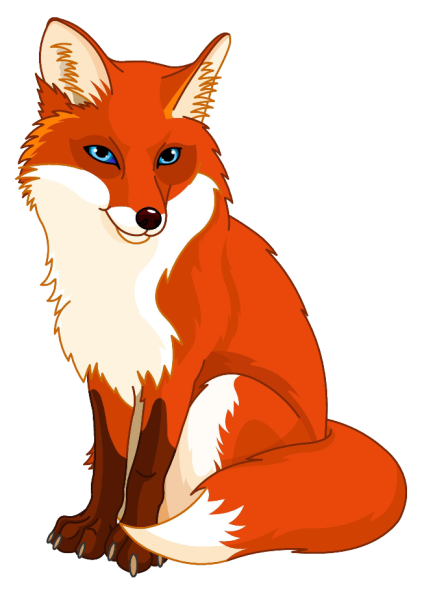 1.Лису, волка и зайца.
2. Медведя, зайца и щуку. 
3. Волка и медведя.
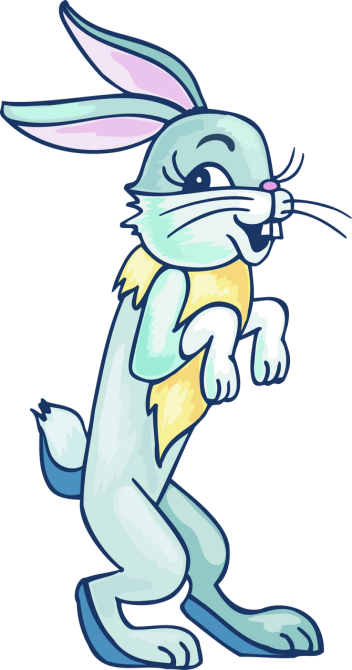 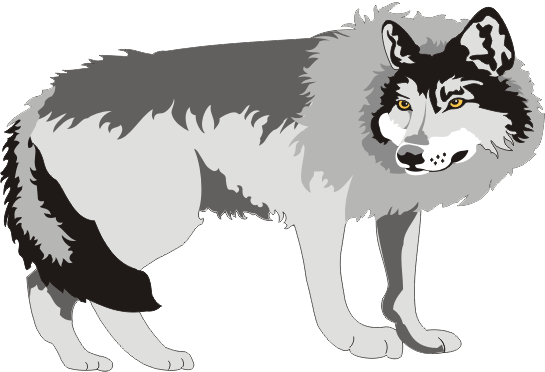 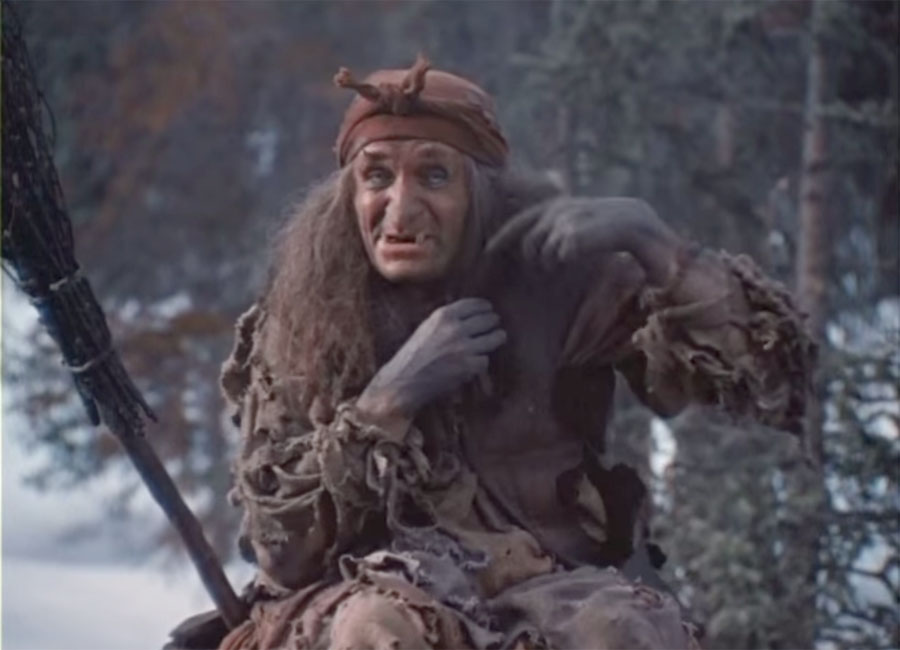 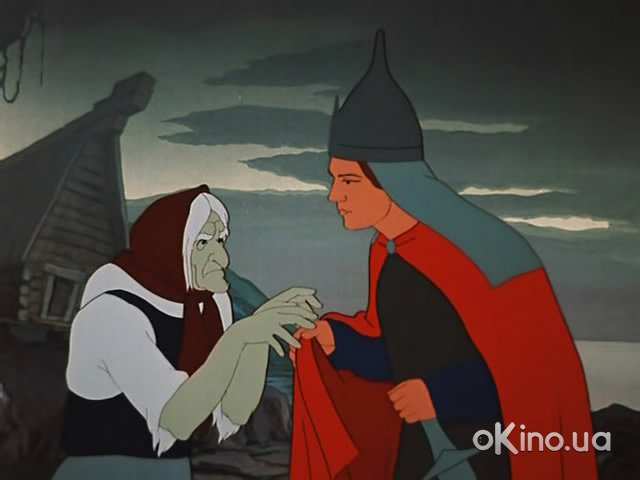 13. Что сделала Баба-Яга, когда к ней пришёл Иван-Царевич?
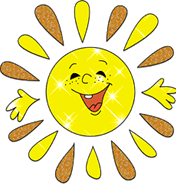 1.Хотела его съесть
2.Прогнала его прочь
3.Помогла ему советом
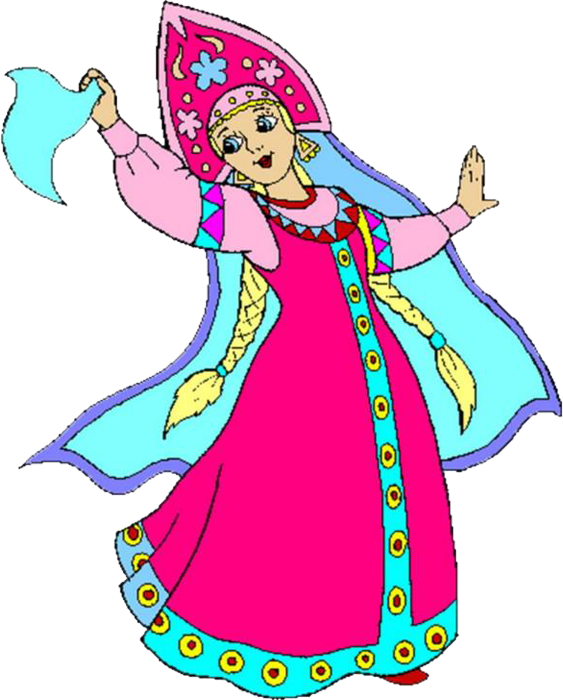 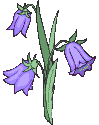 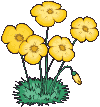 Помогла ему советом
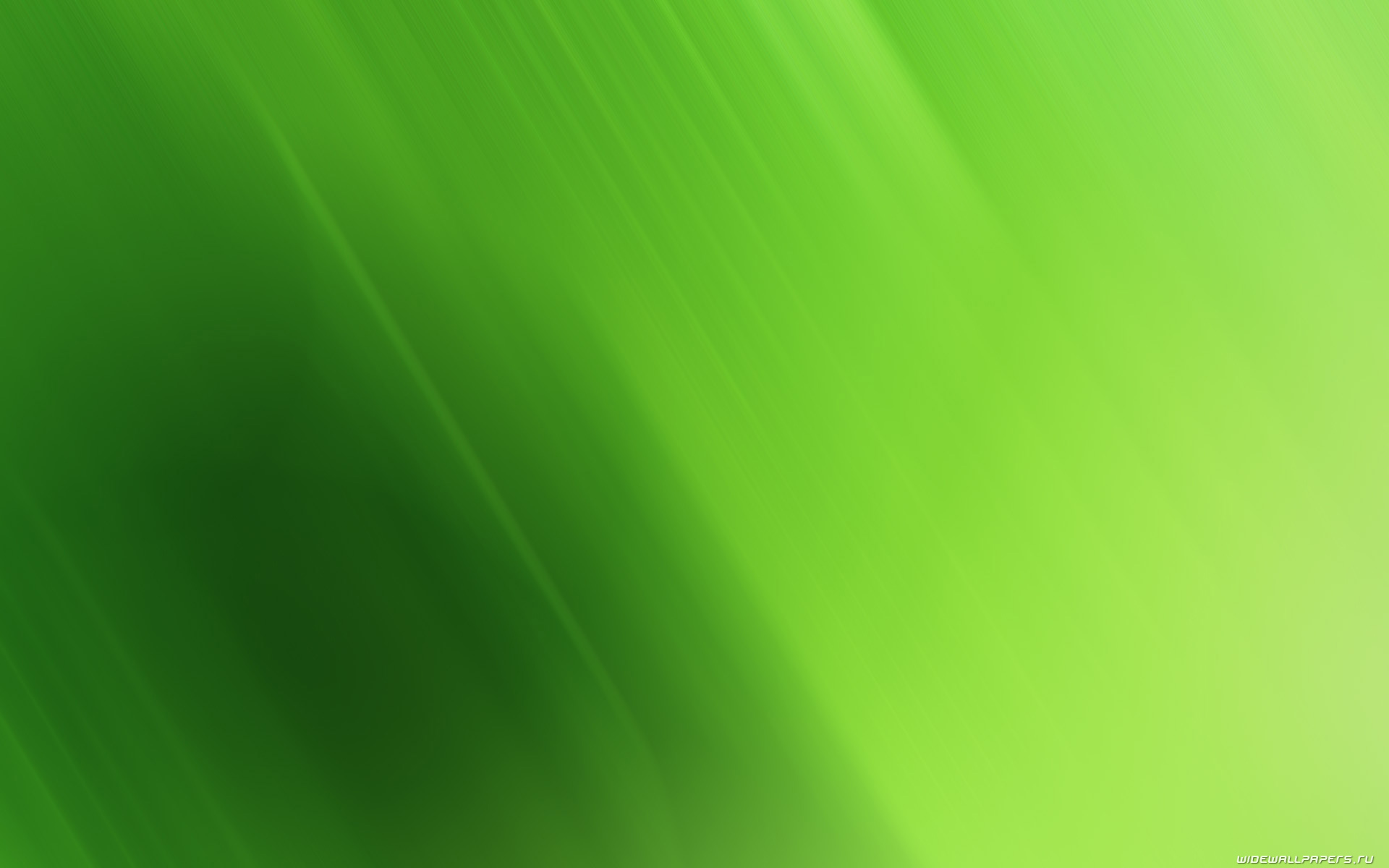 14. Где находиться смерть Кощея Бессмертного?
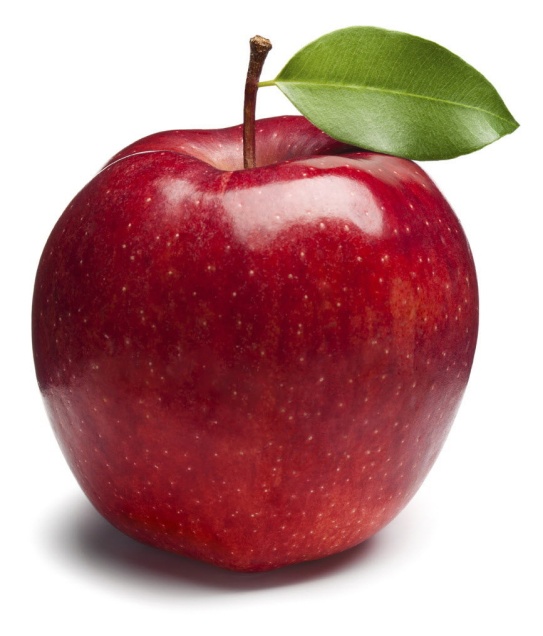 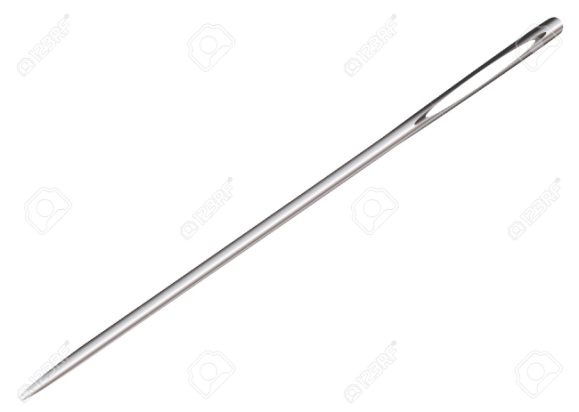 1. На конце иглы2. На конце стрелы3. В яблоке
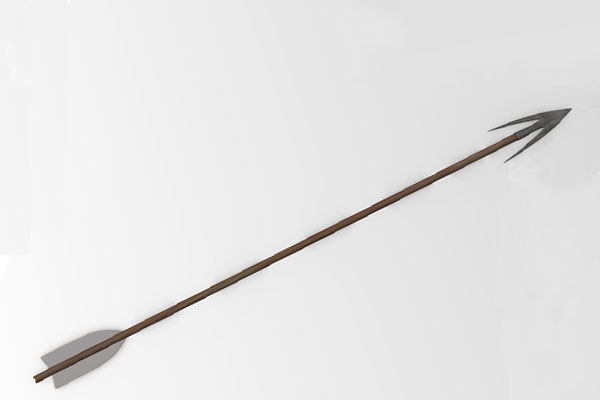 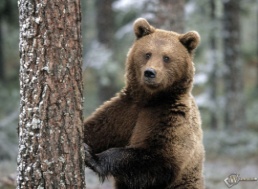 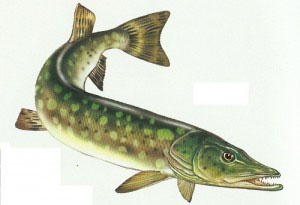 15. Кто помог Ивану-Царевичу достать ларец из дуба?
Медведь
1.Медведь2.Заяц3.Щука
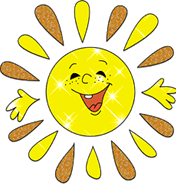 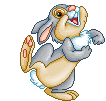 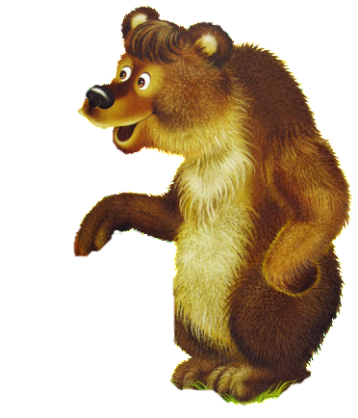 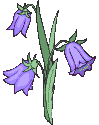 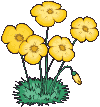 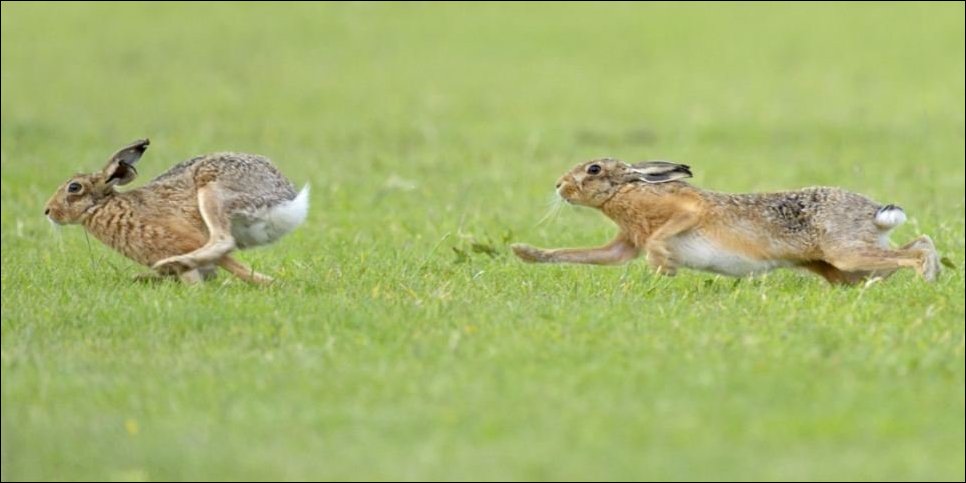 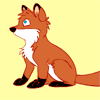 16. Кто догнал зайца, выскочившего из ларца?
1.Лиса2.Медведь3.Заяц
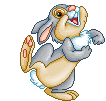 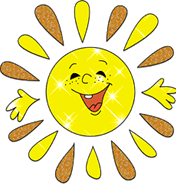 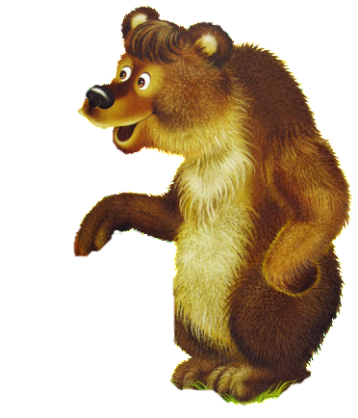 Заяц
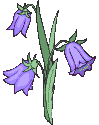 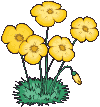 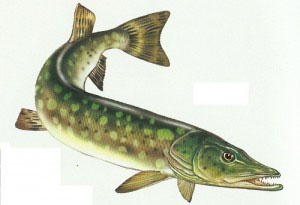 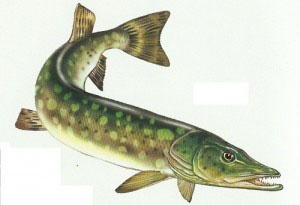 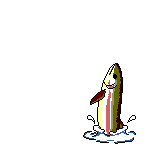 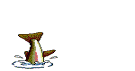 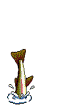 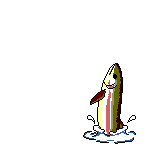 17. Кто достал яйцо со дна морского?
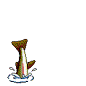 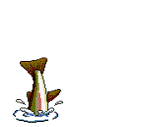 ЩУКА
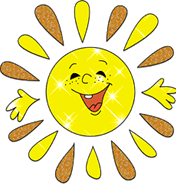 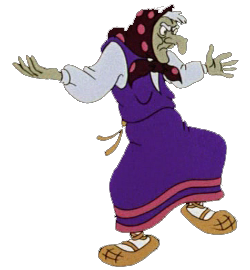 1.Щука
2.Иван
3. Баба-Яга
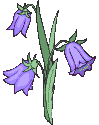 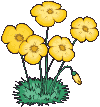 18.Чем закончилась сказка?
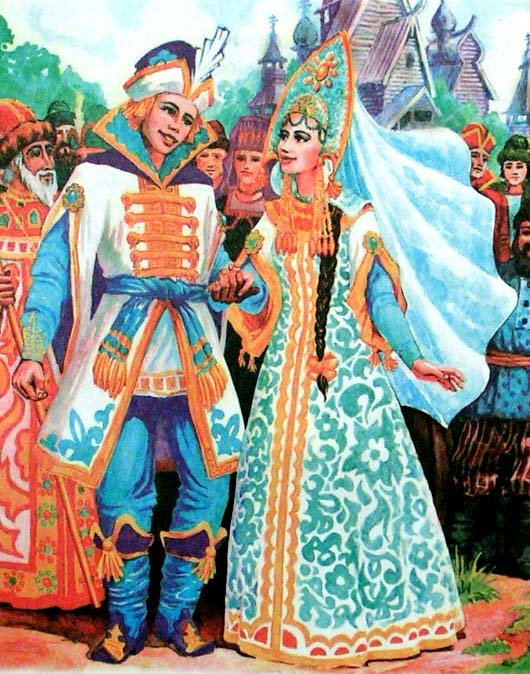 Иван-Царевич с Василисой Премудрой воротились в своё царство-государство и жили долго и счастливо.
2. Василиса Премудрая опять превратилась в лягушку
3. Иван-Царевич с Василисой Премудрой поехали каждый к себе домрй
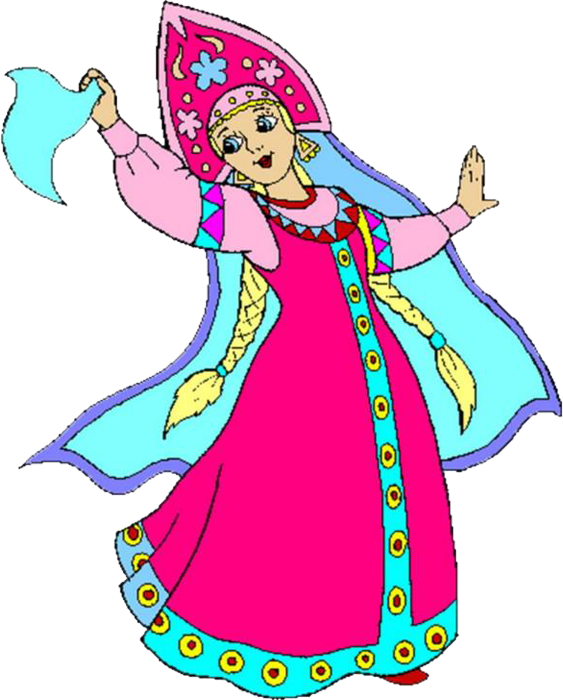 Иван-Царевич с Василисой Премудрой
воротились в своё царство-государство 
и жили долго и счастливо.
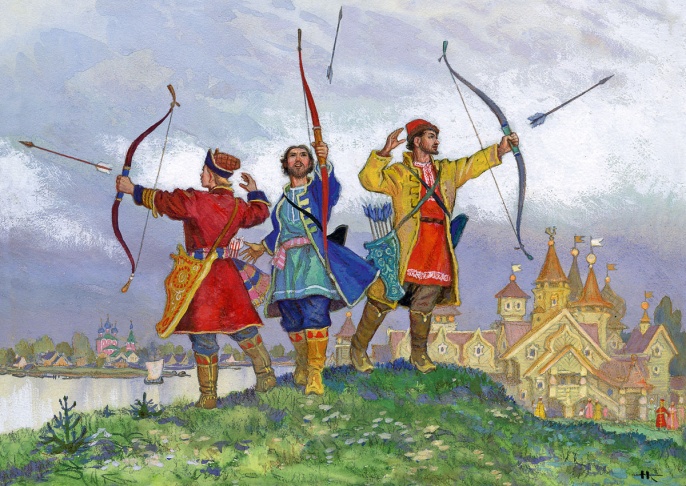 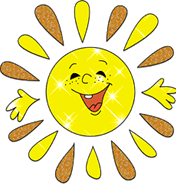 МОЛОДЦЫ
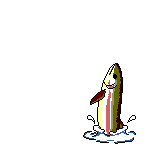 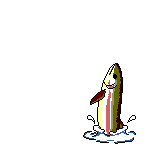 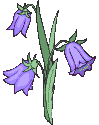 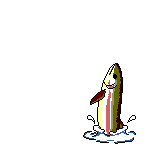 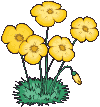 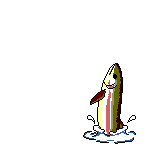 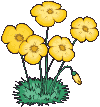 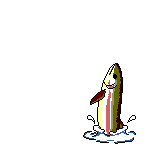 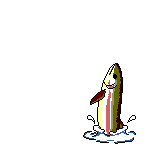 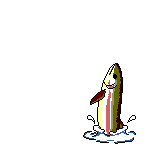 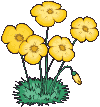 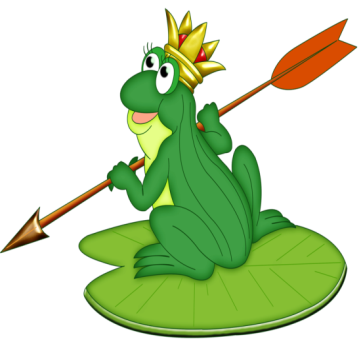 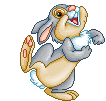 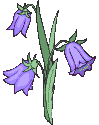 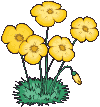 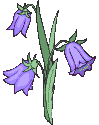 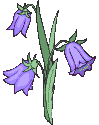 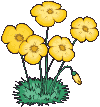 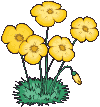 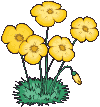